HDR Handling at EMBL-HHStatus Report
Marina Nikolova
Overview
Introduction
Software Set-up
Data Acquisition
Data Transfer Management
Data Visualization
Infrastructure Organization
Outlook
2
Introduction
EMBL: 3 beamlines at Petra III on the DESY campus
A pool of detectors:
2 Pilatus 6Ms, Pilatus 2M, Pilatus1M, Eiger 4M
Eiger 16M delivery expected end of April
TINE control system for device communication
Shutdown: January – April
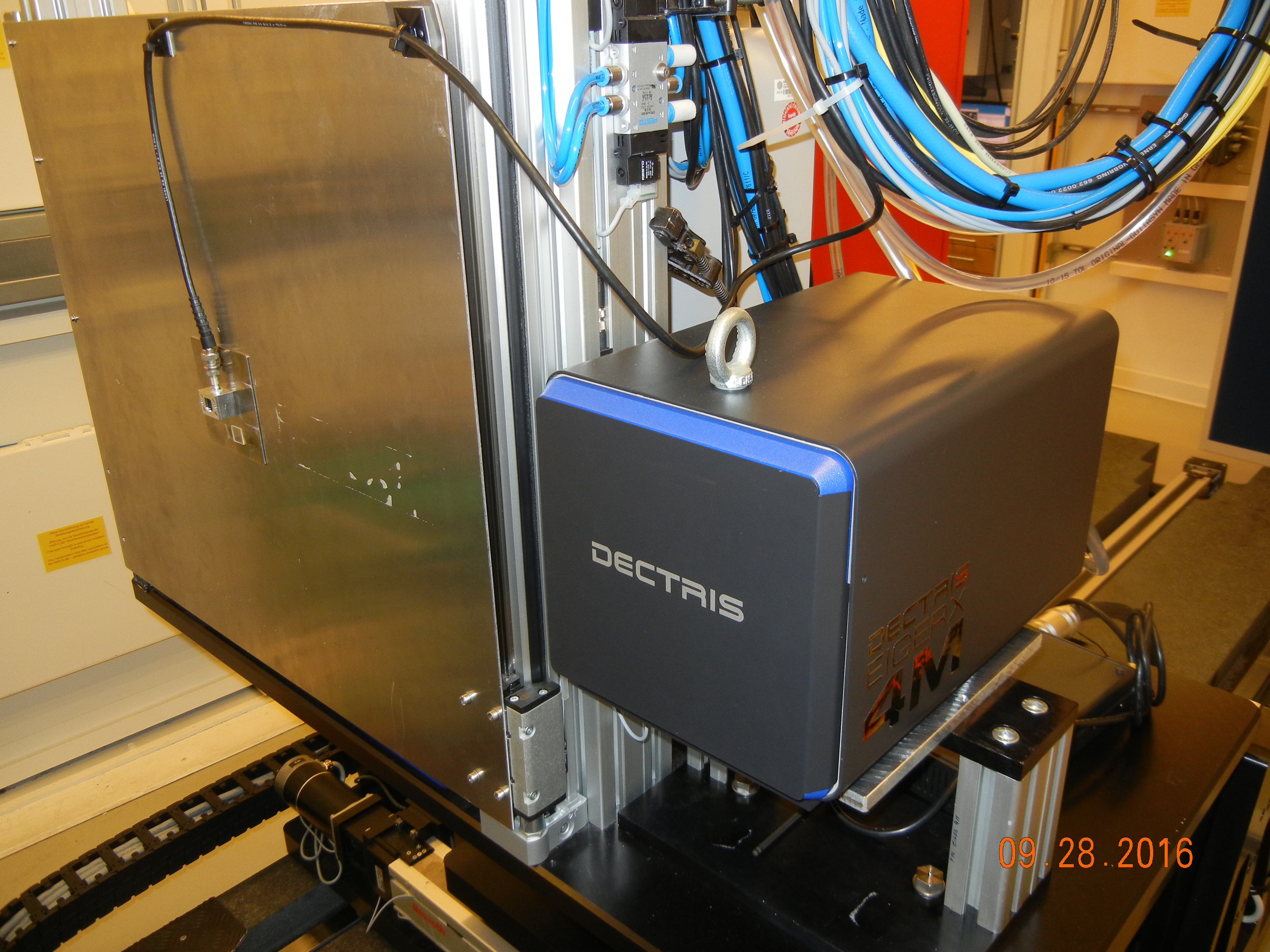 3
System Overview: Control and Data Flow
GUI     
MxCuBE
Adxv
Image Tracker
Collection
Server
PPU   
   Server
Pilatus
Eiger
Grimsel
4
Collection Server
TINE server
Communicates with and schedules devices involved in collection sequence: 
Detector
Diffractometer 
Detector shield 
Energy 
Transmission 
Resolution
Pilatus or Eiger based on configuration
5
Data Transfer Management Software
PPU TINE Server – an engine for remote script execution
Allows execution of queued command sequences on PPUs
Pilatus
Per user restart of DECTRIS’ furka/grimsel on (GUI) client request
Verification of process status and data transfer DCU => PPU
Eiger
Data download DCU => PPU on collection server request
Parallel command-line CURL downloads via 10Gb/s connection
Built-in download verification and multiple retries on failure
CURL file DELETE request during collection on successful download
Maximum download rate: 370 Eiger 4M frames/sec
6
System for Real-Time Data Visualization
Image Tracker 
TINE Server
Learns of files transferred (DCU => PPU) via communication with data transfer software – grimsel (Pilatus) / ppu-server (Eiger)
Decision which frame to display next made based on a set of rules
Command to display frame sent to adxv viewer via socket

ADXV
New socket commands for hdf5 slab control
-o_direct flag for fast I/O over nfs
Fix for data type issue – yellow lines along space between modules
Fix for crashes on opening big hdf5s
7
Infrastructure Organization
P14 
DCU
P13 
DCU
P13 
PPU
P14 
PPU
Infiniband Storage 40 Gb/s
P14 
UI
P14 
MW
P13 
MW
P13 
UI
Processing
Processing
Processing
8
Eiger Streaming Client
Tioga: “where it forks”/”swift current”, zmq
Tested without beam only
No dropped messages
2 10 Gb/s connections DCU  PPU
Consistent rate of ~510 frame writes/sec at 750Hz
Writes to /ramdisk of PPU 
Subsequent collection blocked in arm until stream is finished
all PPU CPU threads
9
Outlook
Tioga tests with beam
Writes to storage – BGFS 7.5 GB/s
Connection to Dozor?
Connection to Image Tracker
Add pixel mask
Flatfield Correction?
10
Acknowledgements
Gleb Bourenkov
Andrew Arvai
Stefan Fiedler
Thank you
11